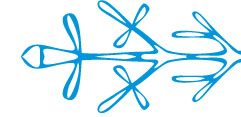 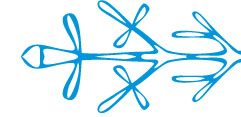 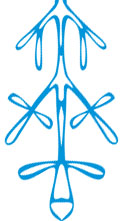 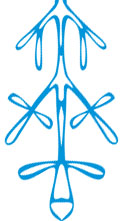 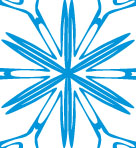 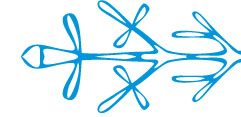 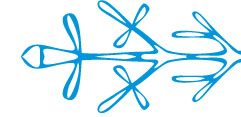 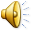 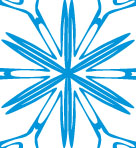 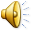 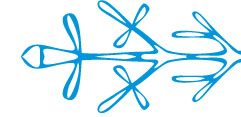 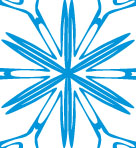 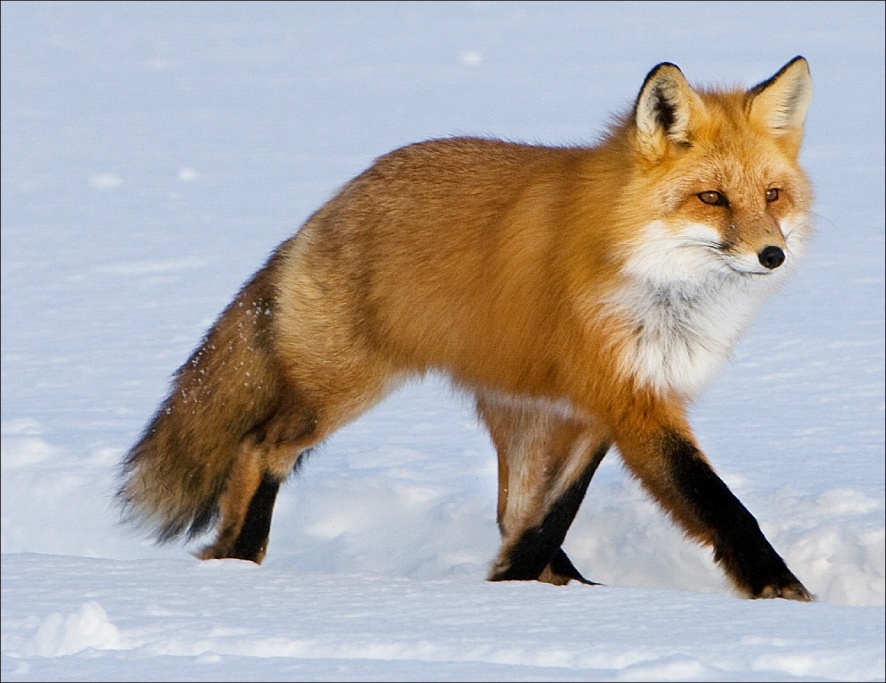 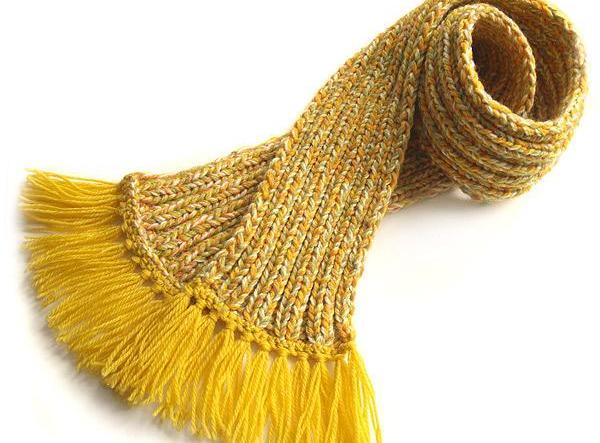 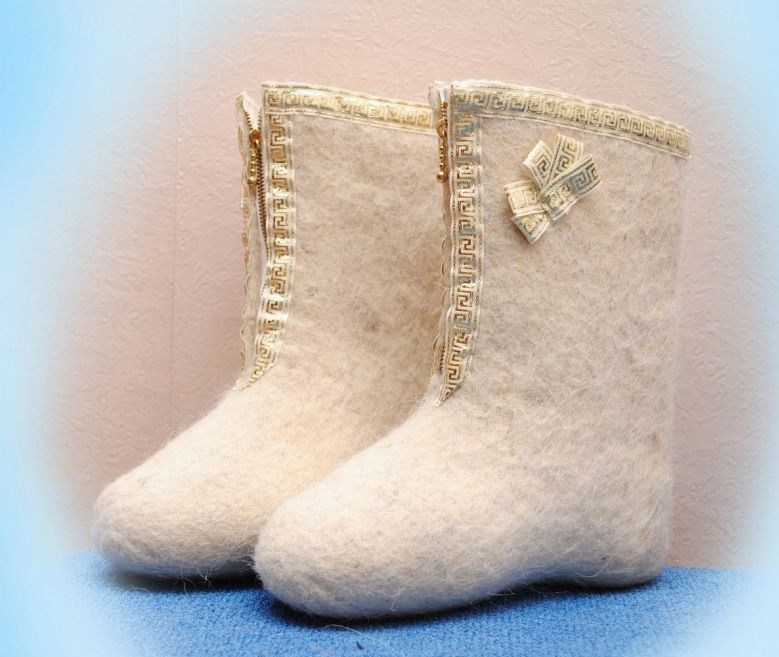 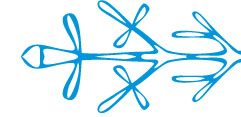 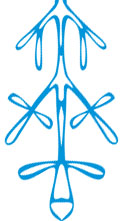 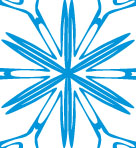 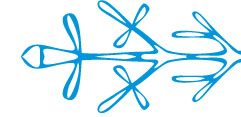 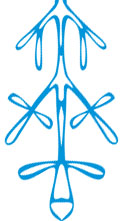 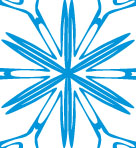 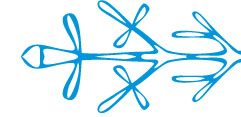 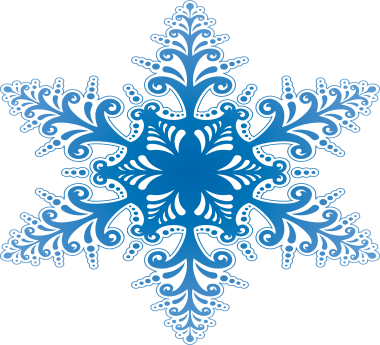 7
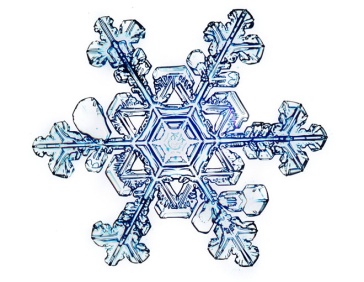 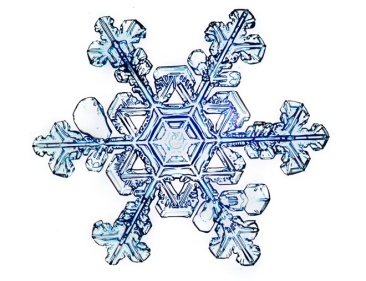 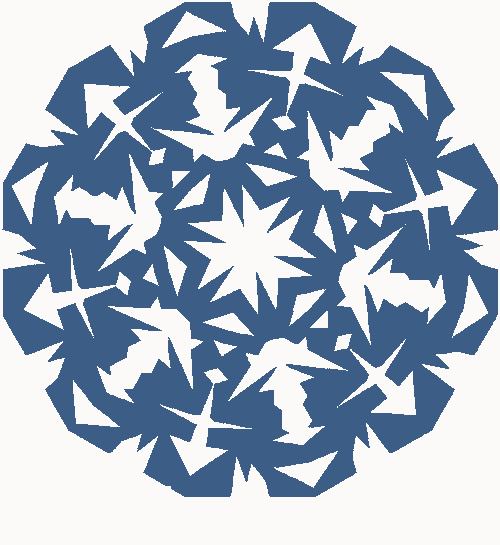 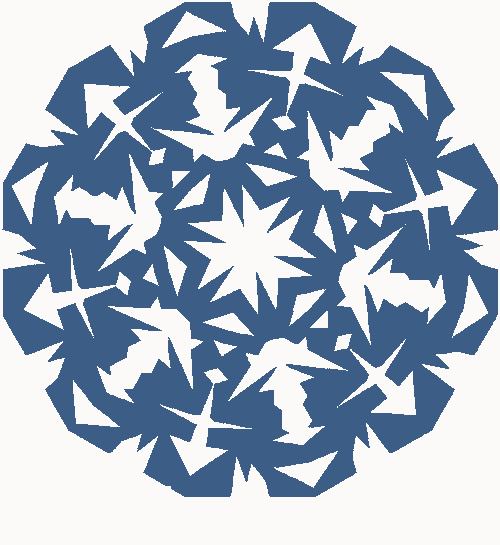 1
6
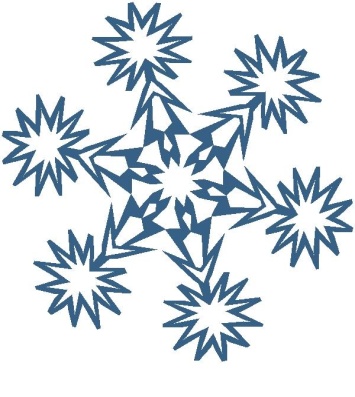 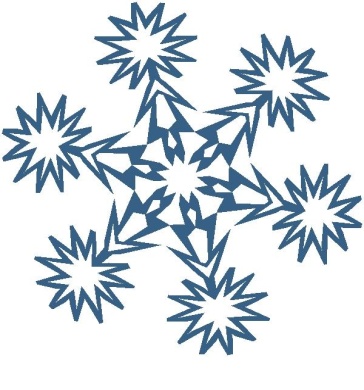 2
5
3
4
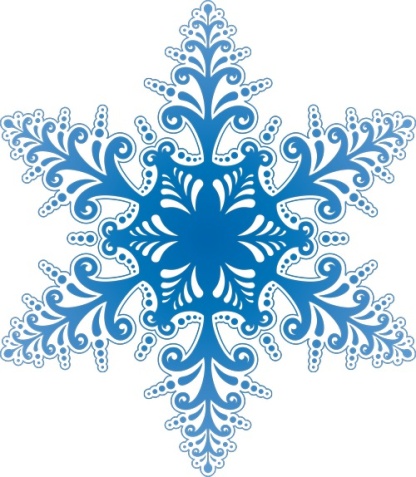 0
1
1
3
2
4
3
5
4
6
5
7
6
8
7
9
8
10
9
11
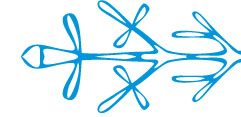 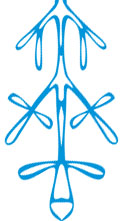 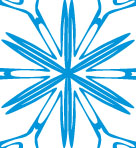 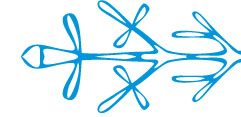 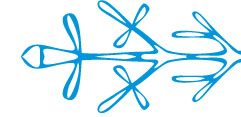 9
7
4
6
8
8
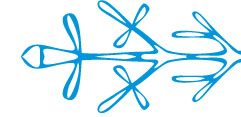 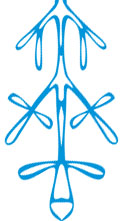 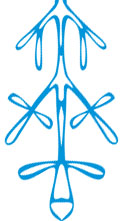 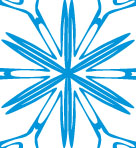 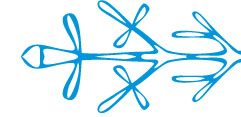 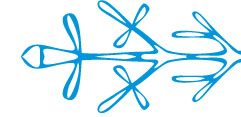 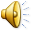 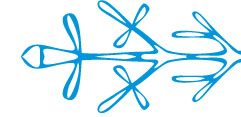 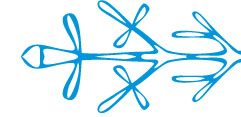 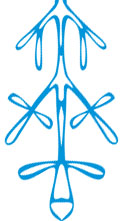 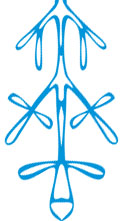 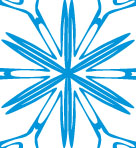 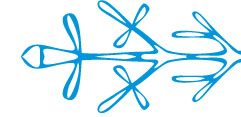 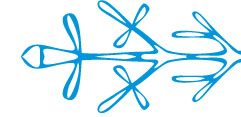 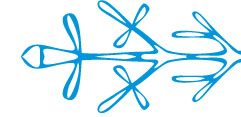 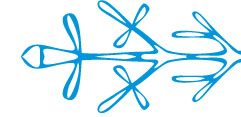 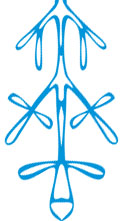 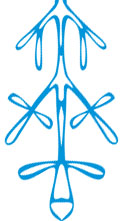 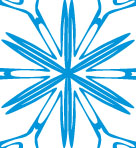 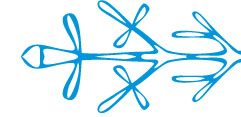 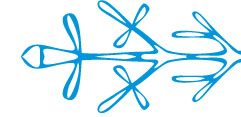 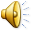